Pépinière des II PlateauxMachine à fabriquer des bullesRéalisée par les classes de CE2
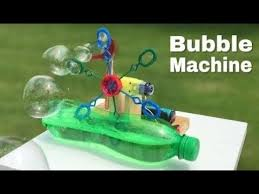 Le Matériel
Pipettes
Capuchons
Une bouteille d’eau vide
Une bouteille en caoutchouc solide
Eau savonneuse
Un moteur
Un interrupteur
Fils électriques
Polyester
Pique à brochette
Une pile 
Un morceau de contre plaqué  
Un compas
Des paires de ciseaux
Pistolet à colle
Un marqueur 
Paquet vide de parfun
Réalisation
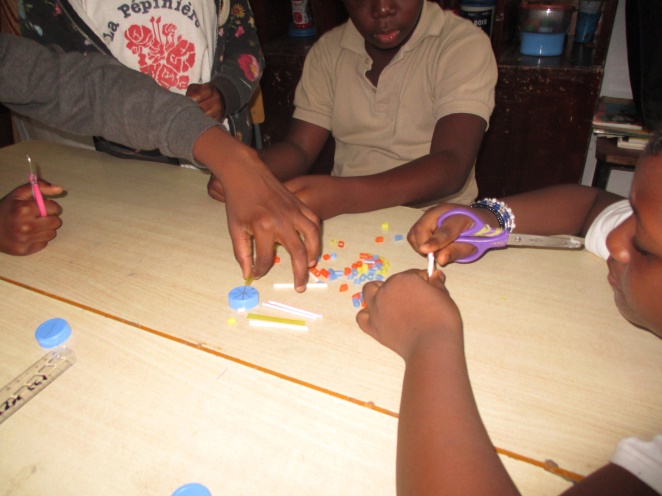 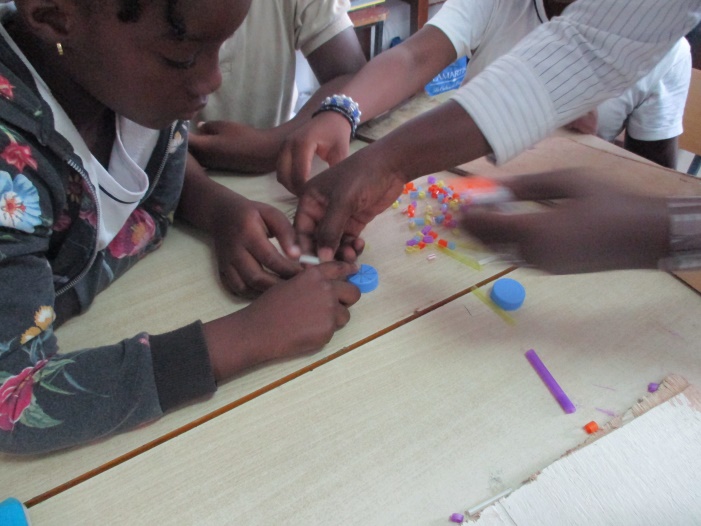 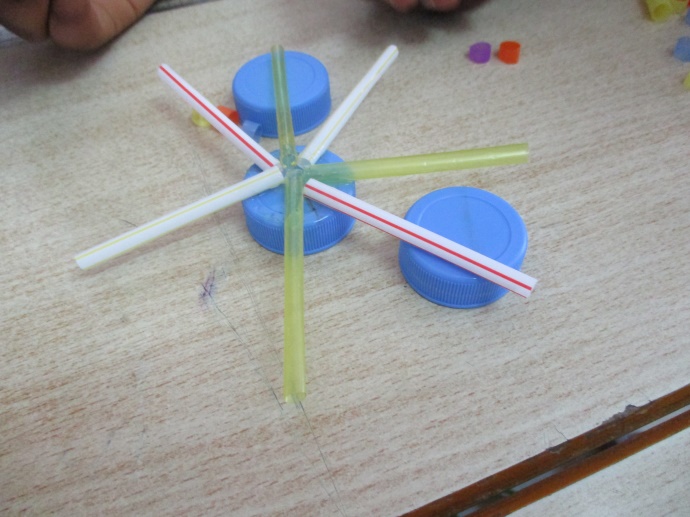 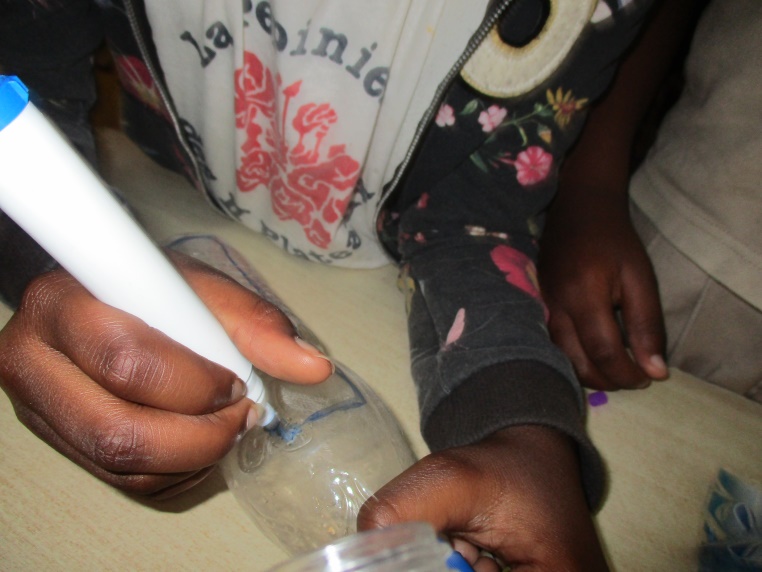 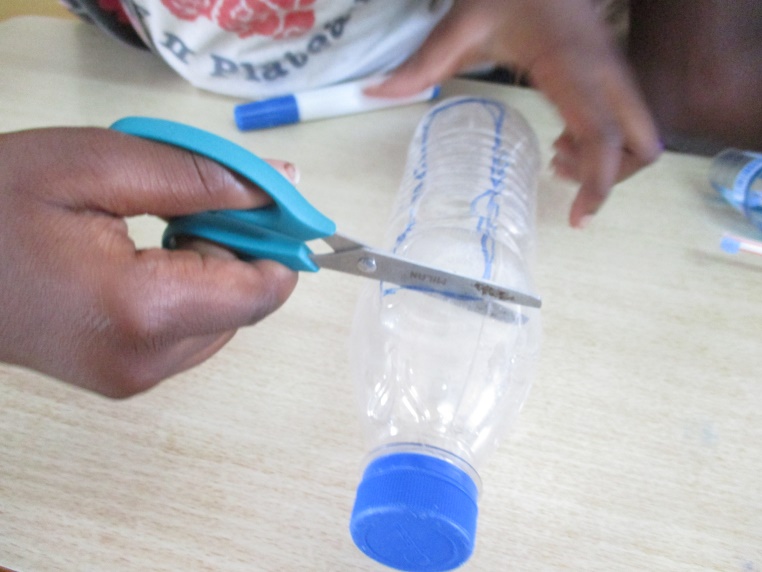 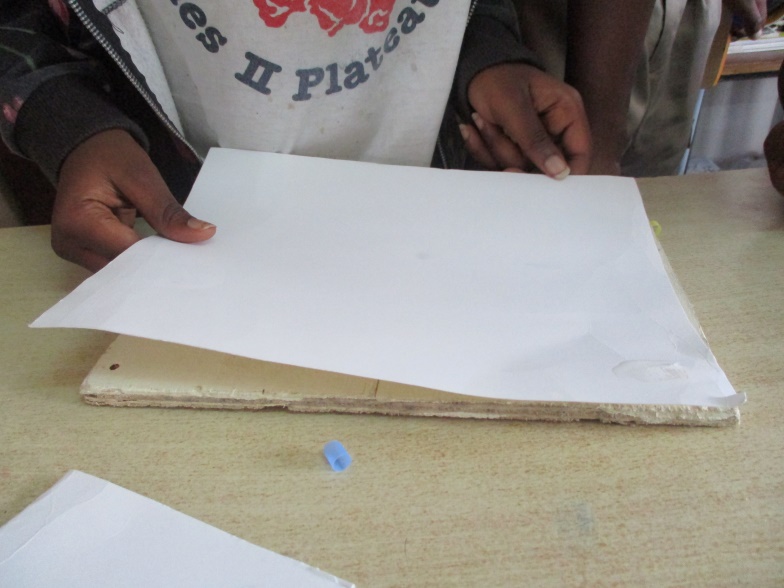 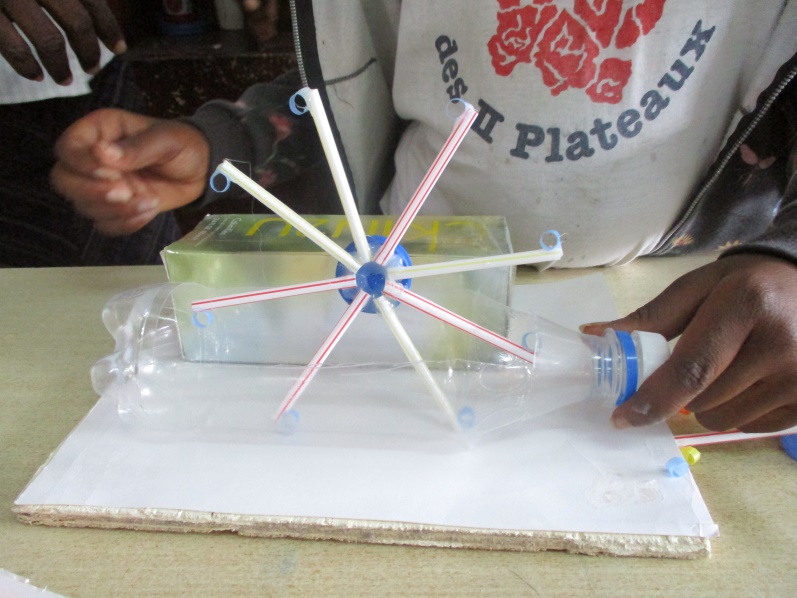 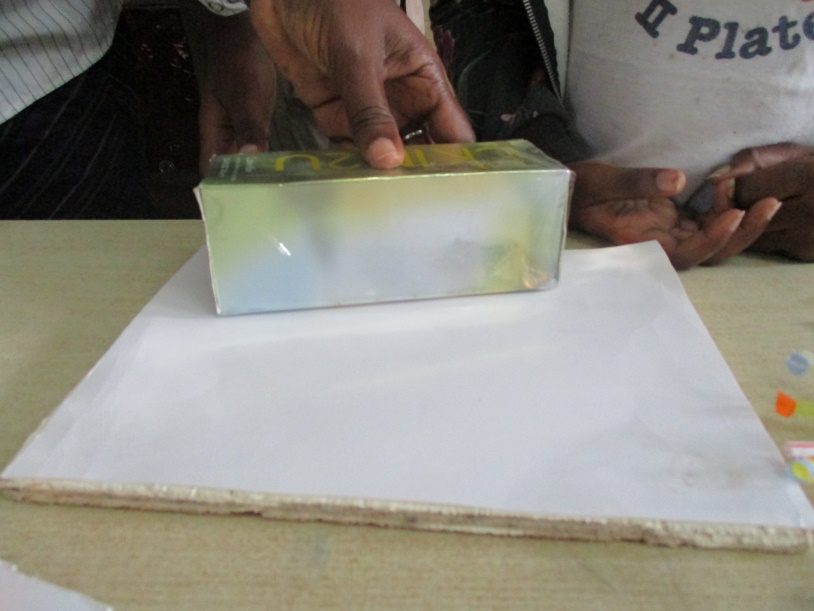 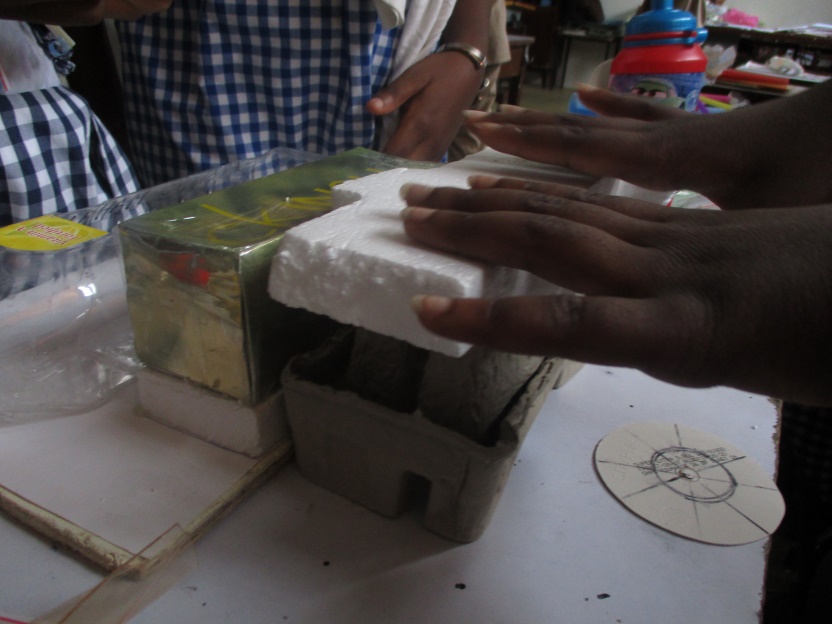 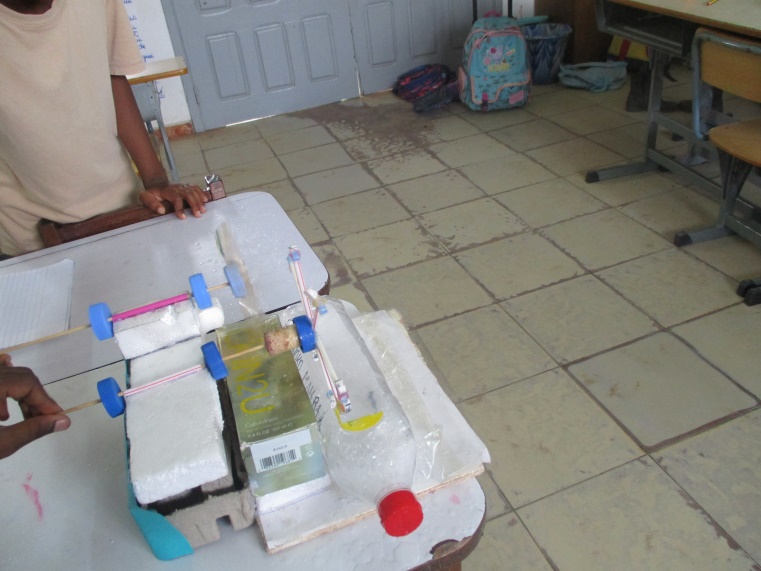 Machine à bulles